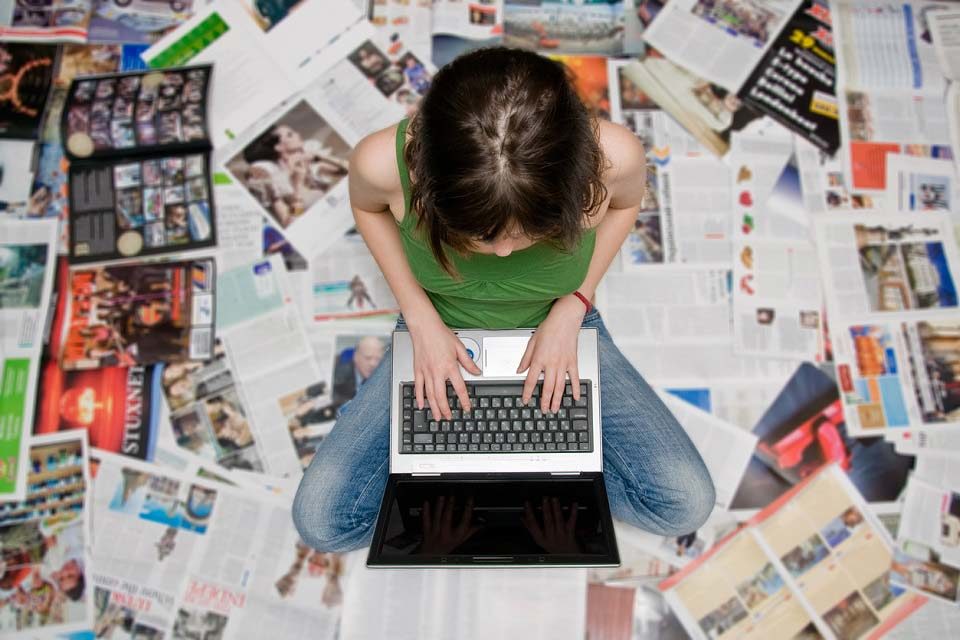 Dezinformacije
Istinitim
                                                                 Zavaravajućim
                 Nemaju nimalo utjecaja na medije
                                                   U potpunosti točnim
Izmišljenim
                                          Nimalo utjecajnim na naše živote
Netočnim
                                                                                                        Manipulativnim
                         Mogu biti namjerne
Mogu biti slučajne
                                                 Narušavaju povjerenje u društvu
                                                                                            Umanjuju vjerodostojnost medija
Mogu utjecati na naša shvaćanja, znanja i ponašanje
dezinformacija
Pojam koji uključuje sve oblike lažnih, netočnih ili zavaravajućih informacija koje su osmišljene, predstavljene i promovirane kako bi nanijele štetu javnosti ili radi stjecanja profita
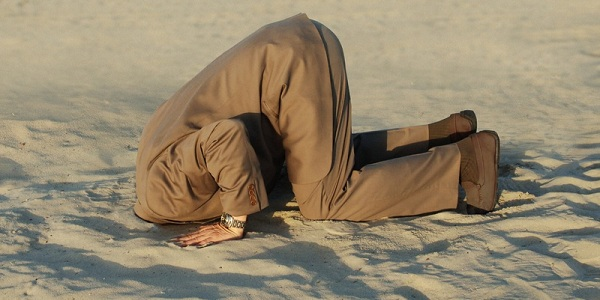 Dezinformacije su informacije koje smatramo:
Zavaravajućim
Izmišljenim
Netočnim
Manipulativnim
Mogu biti namjerne i slučajne
Narušavaju povjerenje u društvu
Umanjuju vjerodostojnost medija
Mogu utjecati na naša shvaćanja, znanja i ponašanje
Lažne vijesti = fake news
Medijski izvještaj koji u sebi sadrži nedvosmisleno pogrešne tvrdnje tj. sadrži informacije koje ne odgovaraju činjenicama
Svjesne dezinformacije koje se predstavljaju kao stvarne vijesti kako bi zavarale i manipulirale publiku
Učinkovite su zato što su uvjerljive, privlače pažnju i koriste stereotipe i predrasude koje su raširene u društvu
Zlorabe naše emocije
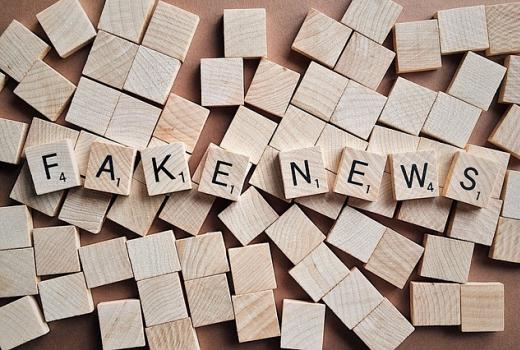 Zašto nastaju lažne vijesti?
Motiv za stvaranje i širenje lažnih vijesti može biti namjera da se oblikuje mišljenje čitatelja o određenoj temi i o njoj stvori pogrešna percepcija u javnosti. 
Razlozi za to mogu biti:
-  politički (izmišljanje i širenje kompromitujućih priča o političkim protivnicima)
 - ideološki (izmišljanje narativa o pojedincima i grupama koje se percipiraju kao neprijateljske   unutar nekog ideološkog okvira)
 - ekonomski (izmišljanje i širenje kompromitujućih priča o konkurentskim firmama, proizvodima i sl.)
 - profit  (smišljanje spektakularnih “vijesti” jedna je od taktika za privlačenje čitatelja i podizanje čitanosti)
Na koji način  možemo prepoznati lažne vijesti?
1.    Nemojte pročitati samo naslov
Provjerite tko je objavio vijest, provjerite domenu i izgled stranice
Provjerite impressum
Provjerite datum i vrijeme objave
Tko je autor?
Provjerite poveznice i izvore
Provjerite upitne citate i fotografije ( TinEye)
Provjerite vijest kod drugih izvora
Razmislite prije nego podijelite
Alati za prepoznavanje činjenica
FAKTOGRAF :       https://faktograf.hr/
Polifact.com,  Snopes.org


YOUTUBE PROVJERA AUTENTIČNOSTI: https://citizenevidence.amnestyusa.org
https://www.youtube.com/watch?v=po93p4EcxYAhttps://www.youtube.com/watch?v=po93p4EcxYA
CLICK BAIT VARKE / KLIKOLOVKE
Senzacionalistički naslov koji predstavlja članak ili video prilog koji najavljuje nešto s ciljem da privuče čitatelja 
Klikolovka koristi elementarne psihološke trikove (podilazi nagonima) kako bi namamila čitatelja da dođe na stranicu i svojim klikom nahrani njezin brojač posjeta. Što više posjeta, to je zainteresiranost oglašivača za tu stranicu veća.
Nećete vjerovati kako ćete se osjećati nakon ovoga zadatka
Napravite što intrigantnije klikolovne naslove kojima biste na nekom senzacionalističkom portalu namamili što više ljudi da pročitaju lektiru


Napravite što intrigantnije klikolovne naslove kojima biste namamili učenike trećih razreda na gradivo četvrtog razreda. Klikovka mora biti zabavna ili potaknuti na razmišljanje..